Implementation of Environmental Accounts
Leo Kolttola
XIV April international academic conference on economic and social development
HSE, Moscow 
3.4.2013
Contents
Elements of Environmental accounts
Organization of Statistics Finland
Environmental Accounts in Statistics Finland
Other relevant statistics
Use of environmental accounts
Lessons learned
International consultation
Leo Kolttola
April 2013
2
Elements of environmental accounts
Leo Kolttola
17.1.2012
3
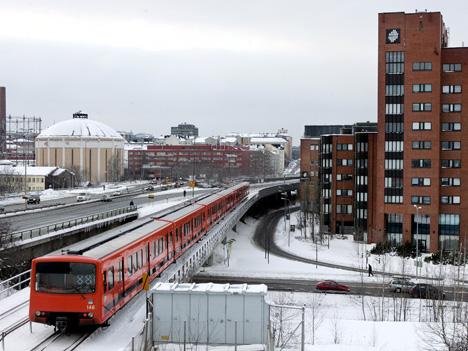 Leo Kolttola
April 2013
4
Organisation
National Accounts
Office of Director General
Standards and Methods
Information Technology
Administration
Data Collection
Population and Social Statistics
Information Services
Economic and Environmental Statistics
Business Statistics
Environment and Energy
Greenhouse Gas Inventory
Environmental Accounts
Environmental Statistics
Energy Statistics
Leo Kolttola
April 2013
5
Advisor group for environmental accounts
Ministry of Agriculture and Forestry
Ministry of Employment and the Economy
Ministry of the Environment
Government Institute for Econnomic Research
Forest Research Institute
Geological Survey of Finland
Finnish Environment Institute
Thule Institute (University of Oulu)
Confederation of Finnish Industries
Leo Kolttola
April 2013
6
Regulation base of environmental accounts in the EU
Leo Kolttola
April 2013
7
SEEA physical flow accounts
Leo Kolttola
April 2013
8
SEEA monetary flow accounts
Leo Kolttola
April 2013
9
SEEA hybrid accounts
Leo Kolttola
April 2013
10
Current Environmental Accounts
Environmental expenditures by industry
Environmental expenditures by public sector
Environmental taxes by tax type
Statistics on the environmental goods and services sector
Material flow accounts
Forest accounts
Many pilot studies since 1980’s
Leo Kolttola
April 2013
11
Development Projects
Air emissions accounts
Environmentally related taxes by economic activity
Environmental protection expenditure of public sector
Energy accounts
Leo Kolttola
April 2013
12
Current environmental statistics
Environmental Statistics Yearbook
Statistics and data from other organisations than Stat.Fi
Waste statistics (EU regulation)
Agreement between Statistics Finland and Finnish Environment Institute
Coordination of environmental and natural resource statistics outside Statistics Finland
Ministries of Environment, Agriculture and Forestry,and Employment and the Economy
Leo Kolttola
April 2013
13
Current energy statistics
Quarterly energy prices
Quarterly energy supply and consumption
Energy use in manufacturing
Production of electricity and heat
Consumption of hard coal
Energy balances

EU Energy statistics regulation
Agreements with branch organisations etc.
Reporting to IEA and EU
Leo Kolttola
April 2013
14
National Greenhouse Gas Inventory
The Kyoto Protocol identifies the National System of Greenhouse Gas Inventory. 
In addition to the annual calculations, the system is used to produce estimates about the actual effects of the climate policy and forecasts for future development.
Agreements between the inventory unit and expert organisations
Quality management. 
Communication with the UNFCCC, co-ordination of participation in reviews
Leo Kolttola
April 2013
15
Integrated data system
The system contains all unit level data of our own surveys and unit level data imported from other organisations
Tools to manage the surveys, to edit the data, to analyse the results and to tabulate the reports
Waste statistics, environmental accounting, energy statistics and greenhouse gas inventory use the system
Need to integrate some additional data by economic activity (NACE) to the system
Leo Kolttola
April 2013
16
Environmental goods and services sector
Sample framework is based on Prodcom-statistics (industry) and NACE (service sector). 
Industry: included, if produces specified products (list of EGSS products from Eurostat)
Service sector: NACE classes that could include EGSS products 
Data is collected by web based data collection directly from enterprices
Total sample is around 2000 establishments
Leo Kolttola
April 2013
17
Key indicators used on permanent basis in the main indicator sets
Greenhouse gas emissions
Total energy consumption
Generation and treatment of municipal waste
Total material requirements
Share of renewable energy
Leo Kolttola
April 2013
18
Main dissemination tools
Statistics Finland’s internet site 
topic: Environment and Natural Resources www.stat.fi/environment  
Environmental Accounts theme pages www.stat.fi/environmentalaccounts (only in Finnish at the moment)
Environment Statistics Yearbook and CD-ROM
Findicator -  www.findikaattori.fi/en
Leo Kolttola
April 2013
19
Main policy interests linked to EA
Sustainable development
Green Growth
Resource productivity
Bioeconomy
Measurement of well-being
Leo Kolttola
April 2013
20
Lessons learned
Involvement of all necessary expertise inside SF
High level steering group, with the research community
Increased harmonization of the data in the basic level
Consistency with national accounts
Building systems working on regular basis
Promotion of environmental accounts
Building of co-operation network
Communication
Leo Kolttola
April 2013
21
International consulting
Former Soviet Union countries: Latvia, Ukraine and Kazakhstan funded by EU and World Bank
Russia: bilateral co-operation since 1990’s
Missions also to Turkey and Creece
Environmental statistics and accounts and energy statistics
Leo Kolttola
April 2013
22
Lessons learned
Setting national priorities
Co-operation inside NSO and with other governmental organizations
In former Soviet countries: 
balance of resources between the headquarters and regional/local offices
Traditionally of the national statistical system is based on surveys (censuses)
good resources for implementation of surveys, less resources for use of other data sources and for the use of samples
Leo Kolttola
April 2013
23
Thank you!
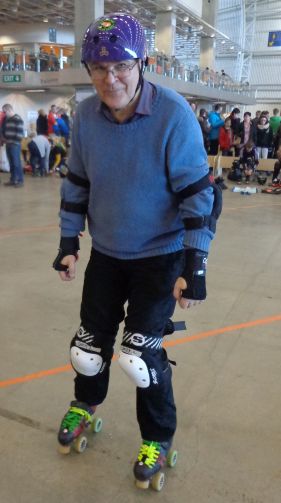 Leo Kolttola
April 2013
24